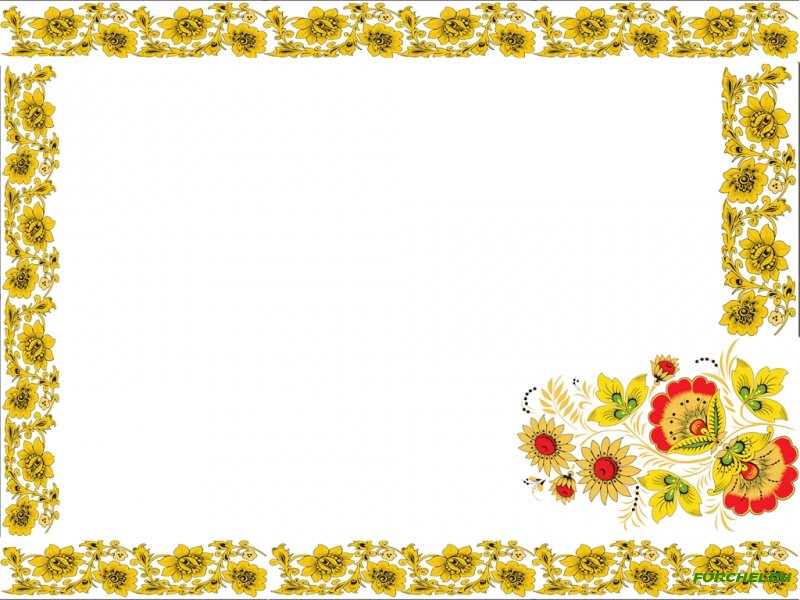 ГБОУ Школа № 1376
Дошкольное подразделение № 1
Детско – родительский 
образовательный проект
«Бабушкин сундук»
Группа №31 «Б»
Воспитатели:
Мещерякова Е.В., Новикова Е.В.
2016 г.
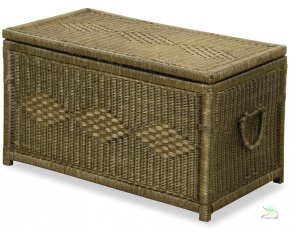 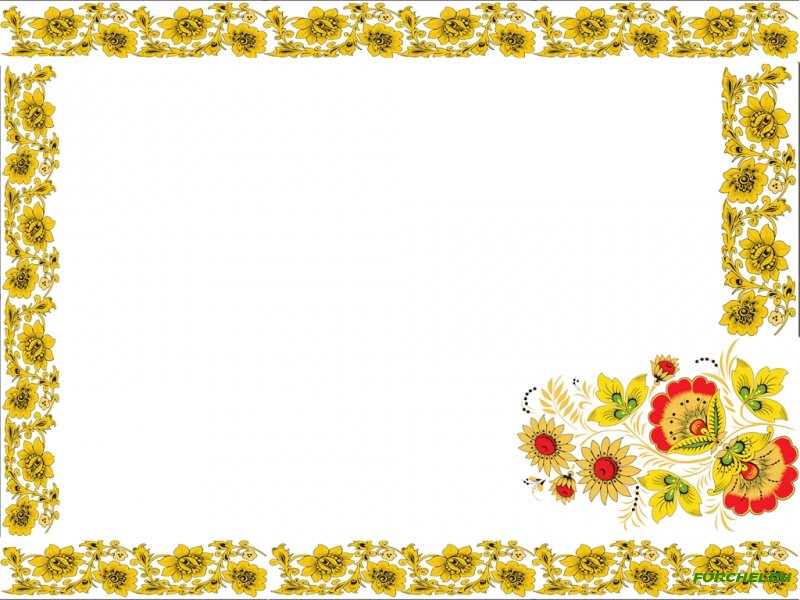 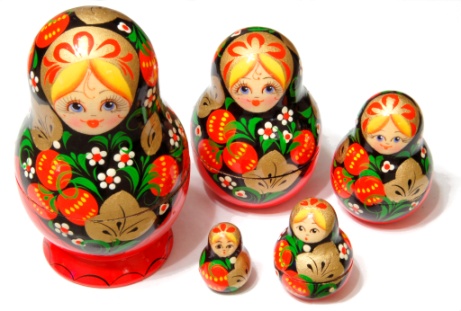 Формирование нравственно-патриотических чувств средствами декоративно-прикладного искусства, создать условия  для совместного процесса освоения педагогами, детьми и родителями культуры нашей страны.
Цель:
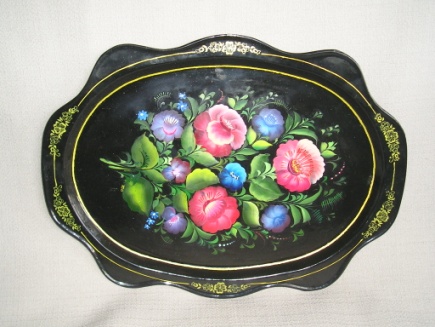 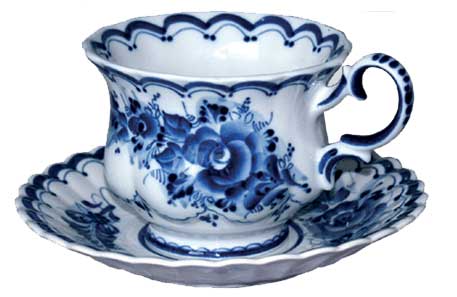 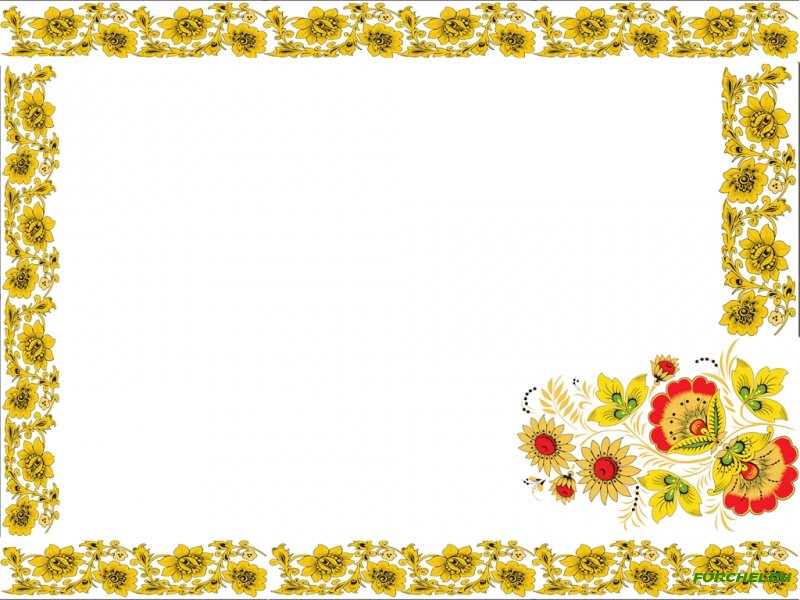 Задачи:
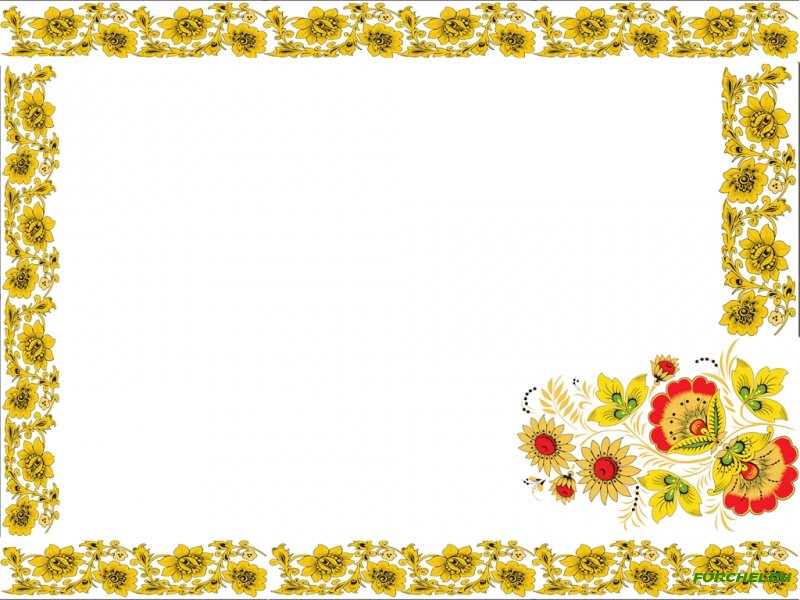 Этапы проекта
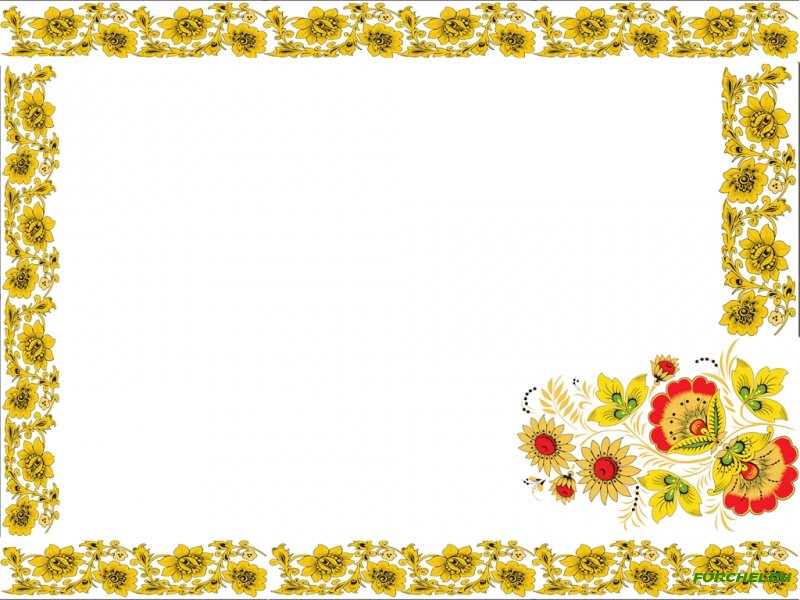 Содержание работы:
•	создание музея «Бабушкин сундук»;•	создание коллекций в музее: шкатулки, игрушки, деревянные ложки, одежда и др.;•	рассказы о традиционных ремеслах на Руси (гончарное дело, ткачество, плетение из бересты, и др.);•	знакомство с народными приметами (по временам года);•	чтение познавательных сказок;•	рассказ воспитателя об отношении людей к явлениям природы в древности;•	рассматривание бересты, березовой коры;•	беседа «На чем писали дети много лет назад»;•	обсуждение «А каким вы представляете древний детский сад»;
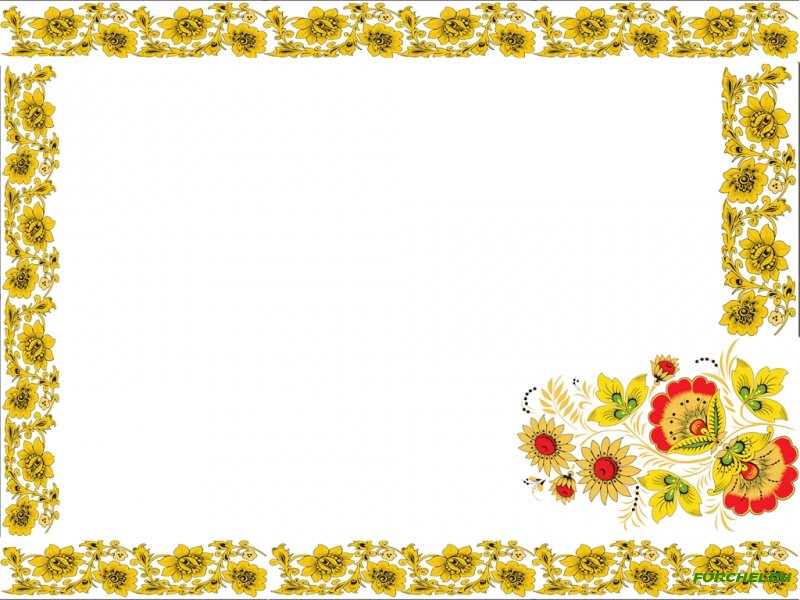 Содержание работы:
•	беседы о декоративно-прикладных промыслах;•	рассматривание изделий (Гжель, Хохлома, Городец и др.);•	познавательные вечера по теме «История вещей» (откуда пришла матрешка, первые берестяные погремушки, деревянные ложки и др.);•	беседы «Что такое, кто такой», «Что бы это значило?»;•	отгадывание фольклорных загадок о подворье, ремеслах, растениях, животных и пр.;•	обсуждение и пояснение народных примет (зимних, весенних, летних, осенних);•	рассматривание картин на тему «Деревня», «Древний город», «Народные костюмы» и др.;•	разучивание потешек, закличек, дразнилок;•	создание условий для сюжетно-ролевых игр «Строим древний город», «Деревня»,  «Семья».
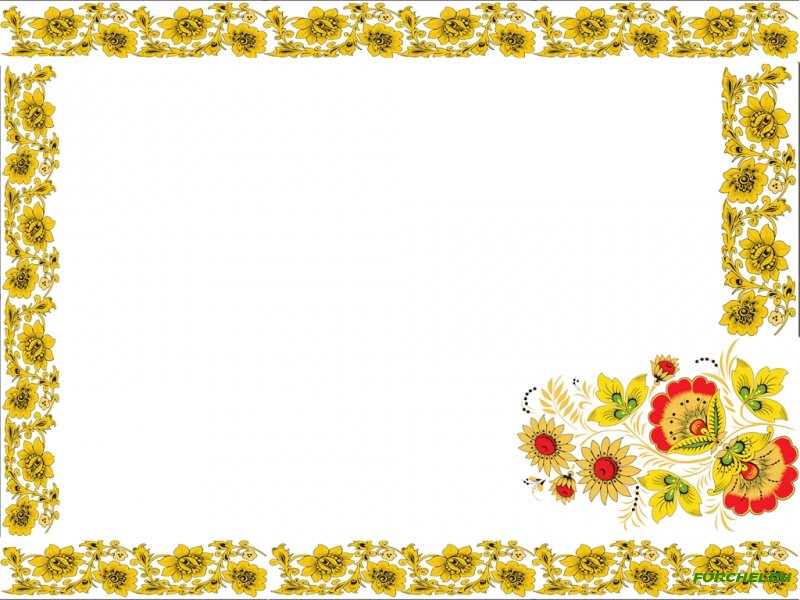 Содержание работы
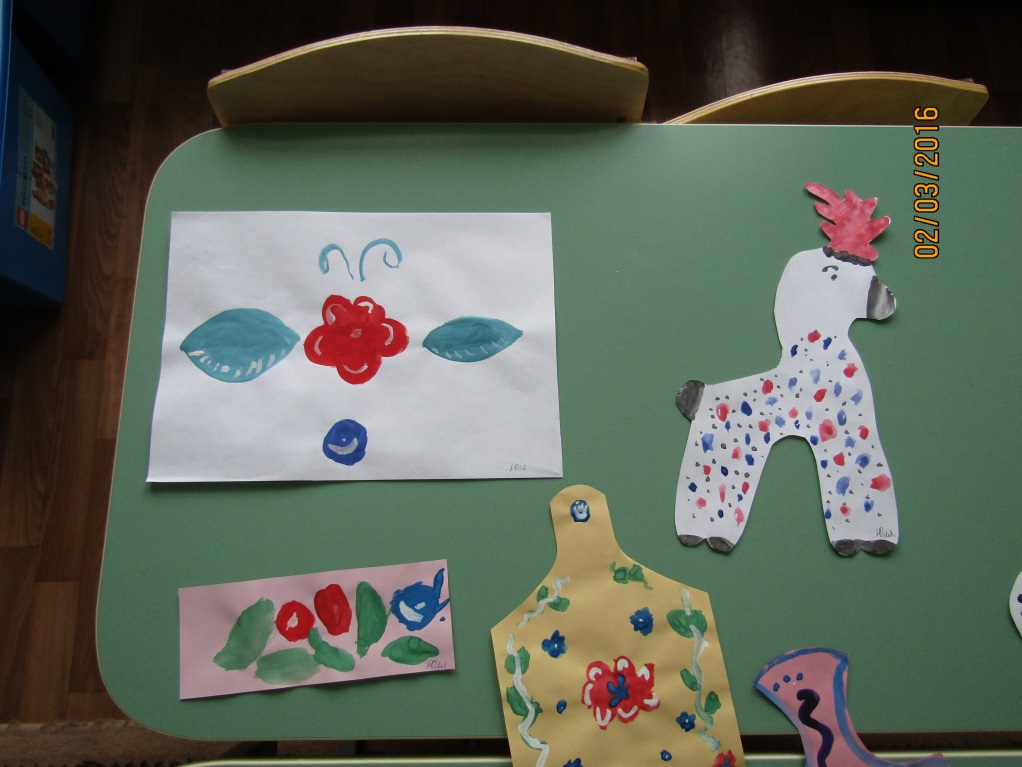 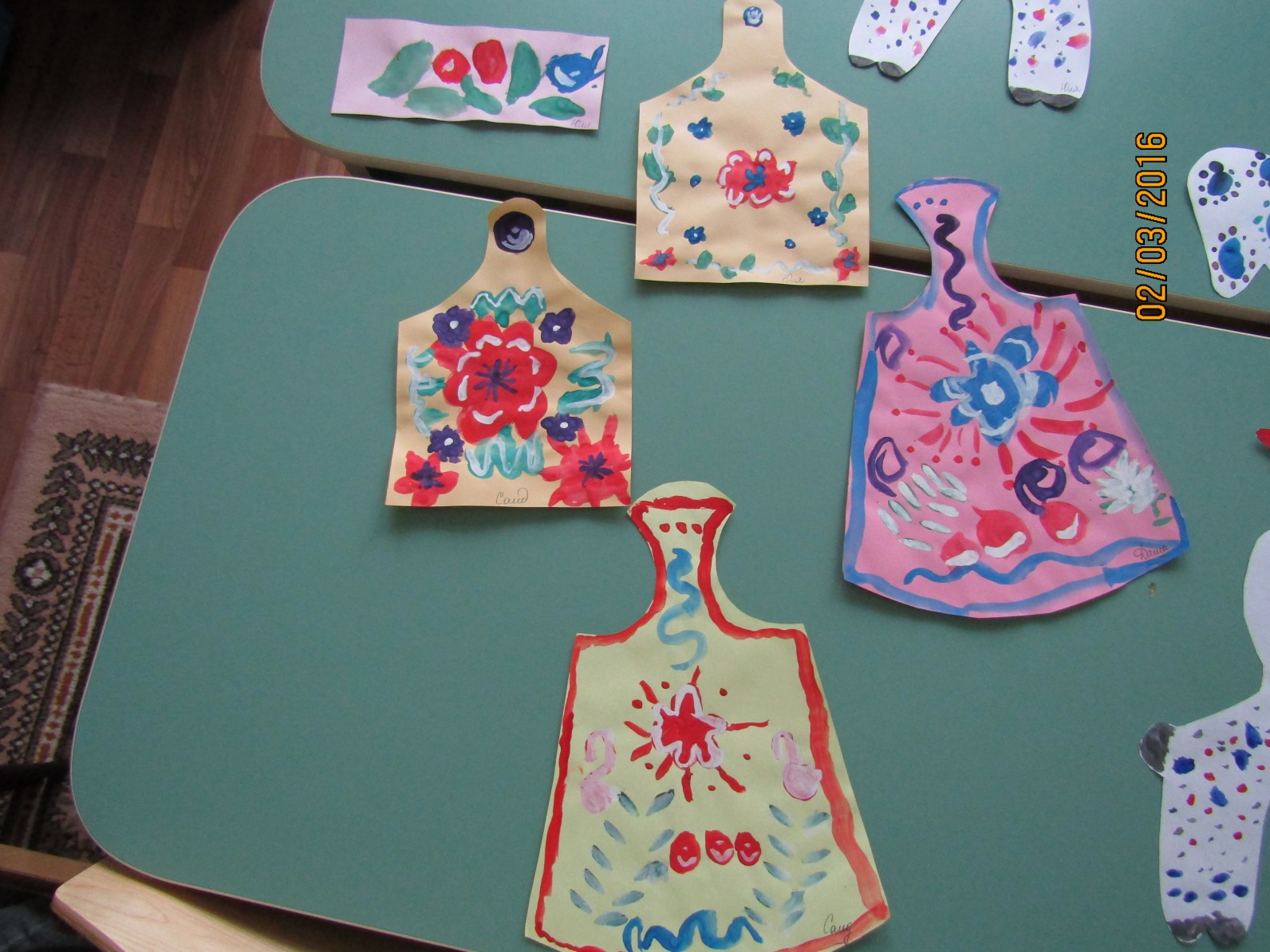 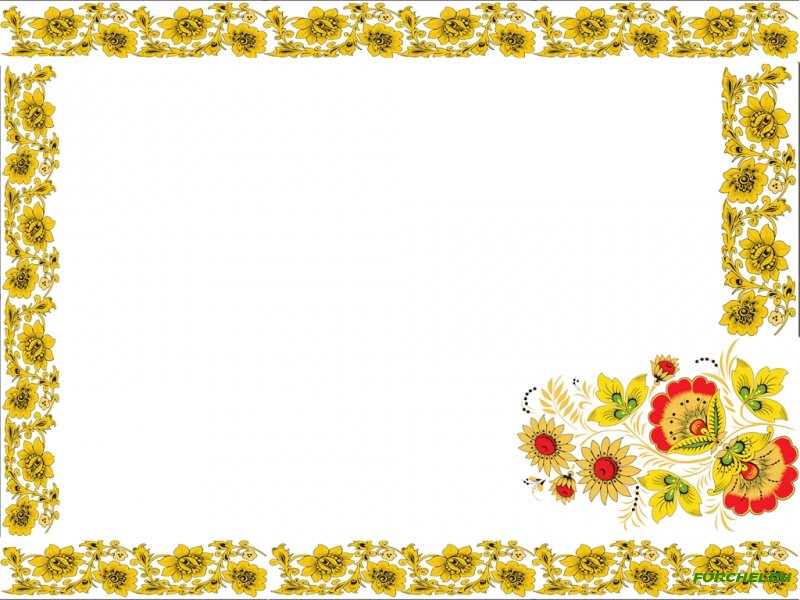 Содержание работы
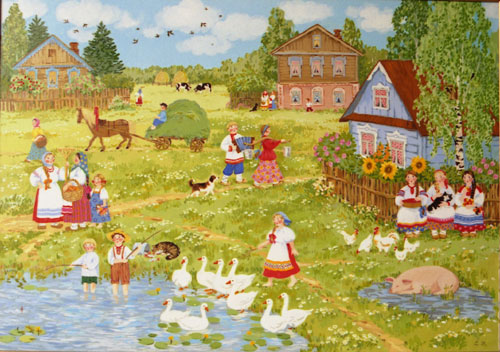 Деревня
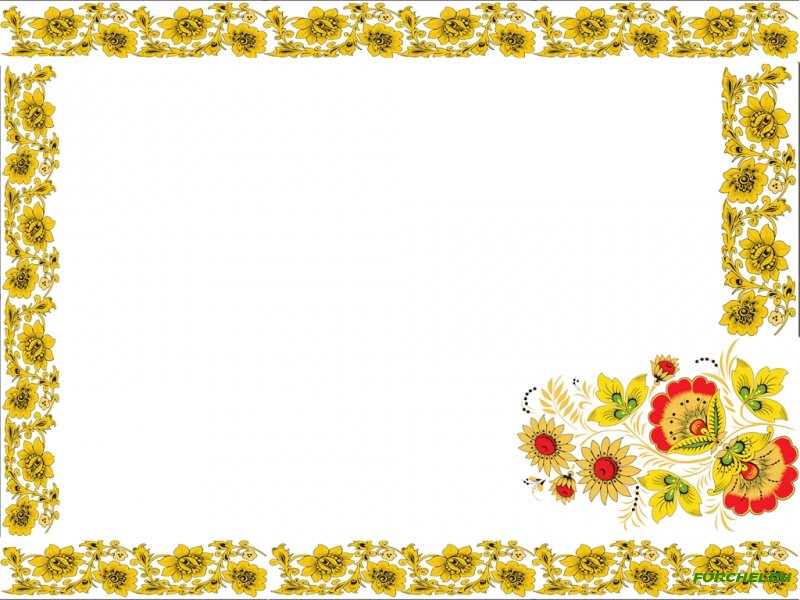 Содержание работы
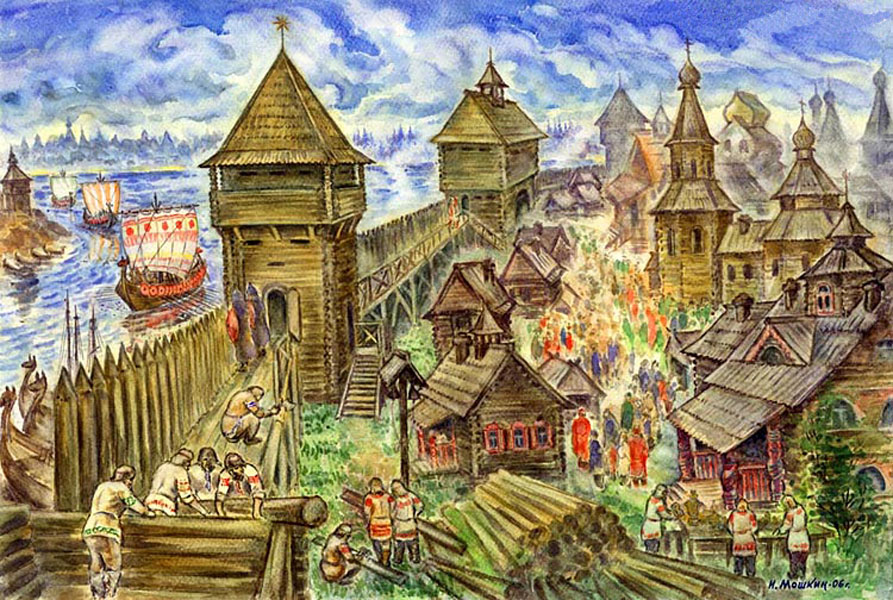 Древний город
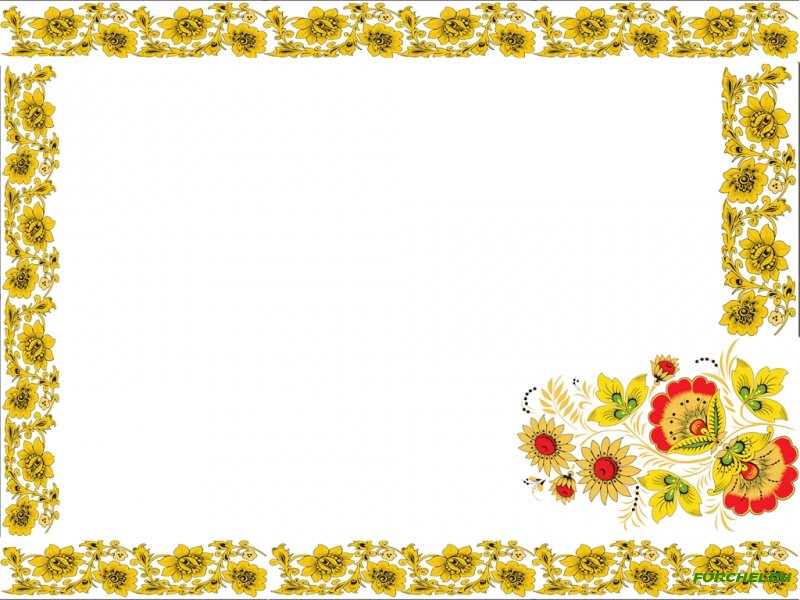 Содержание работы
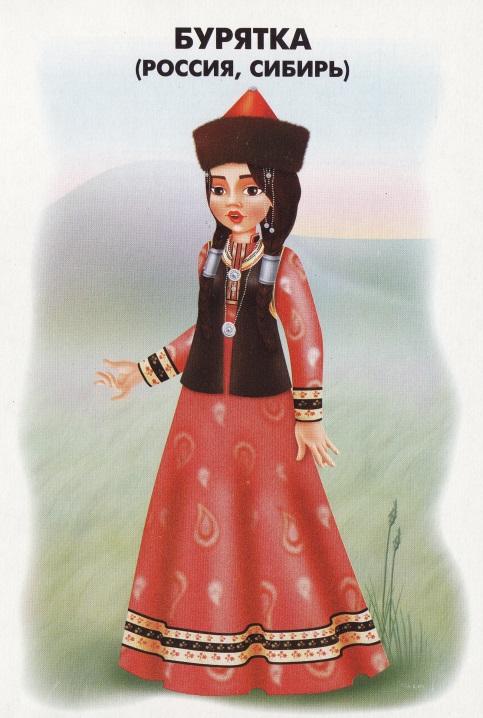 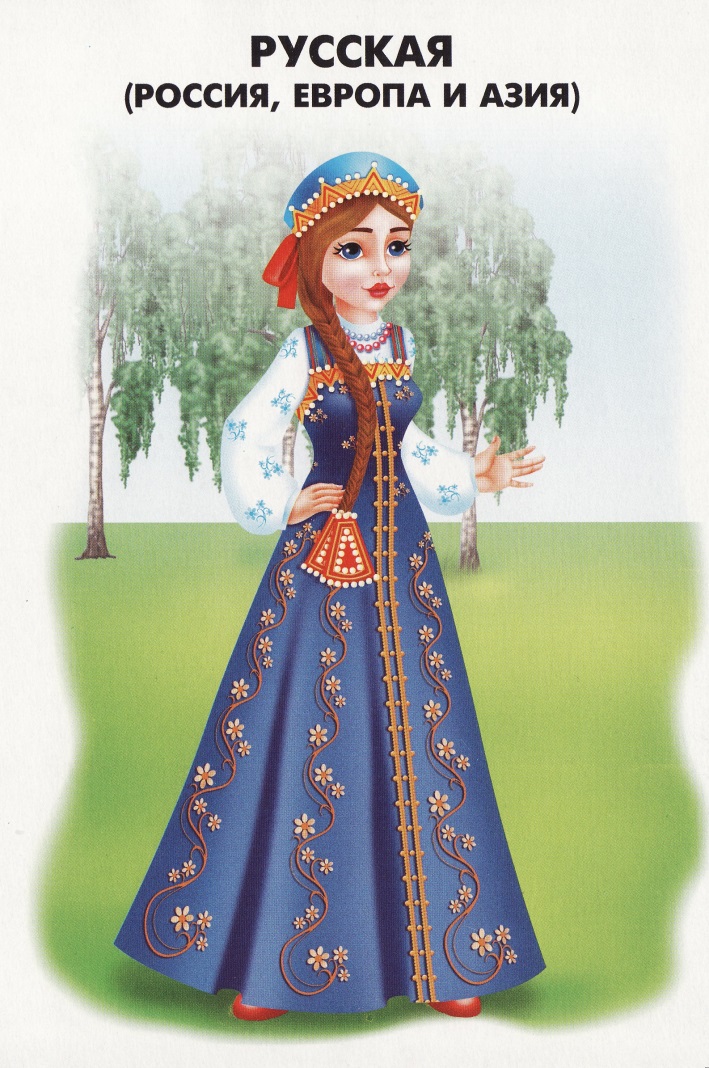 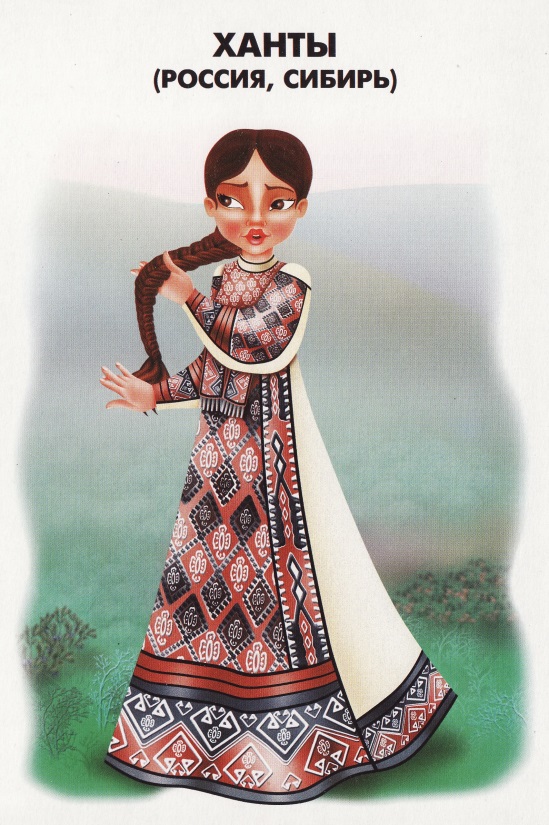 Народные костюмы
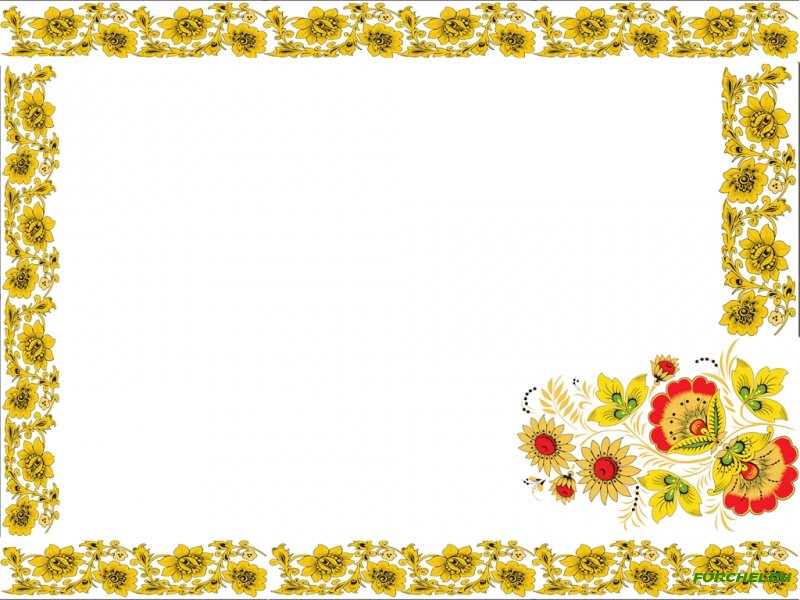 Содержание работы
Народные игры
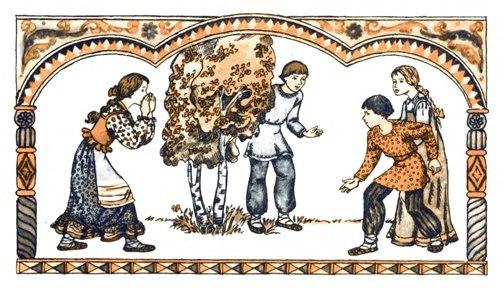 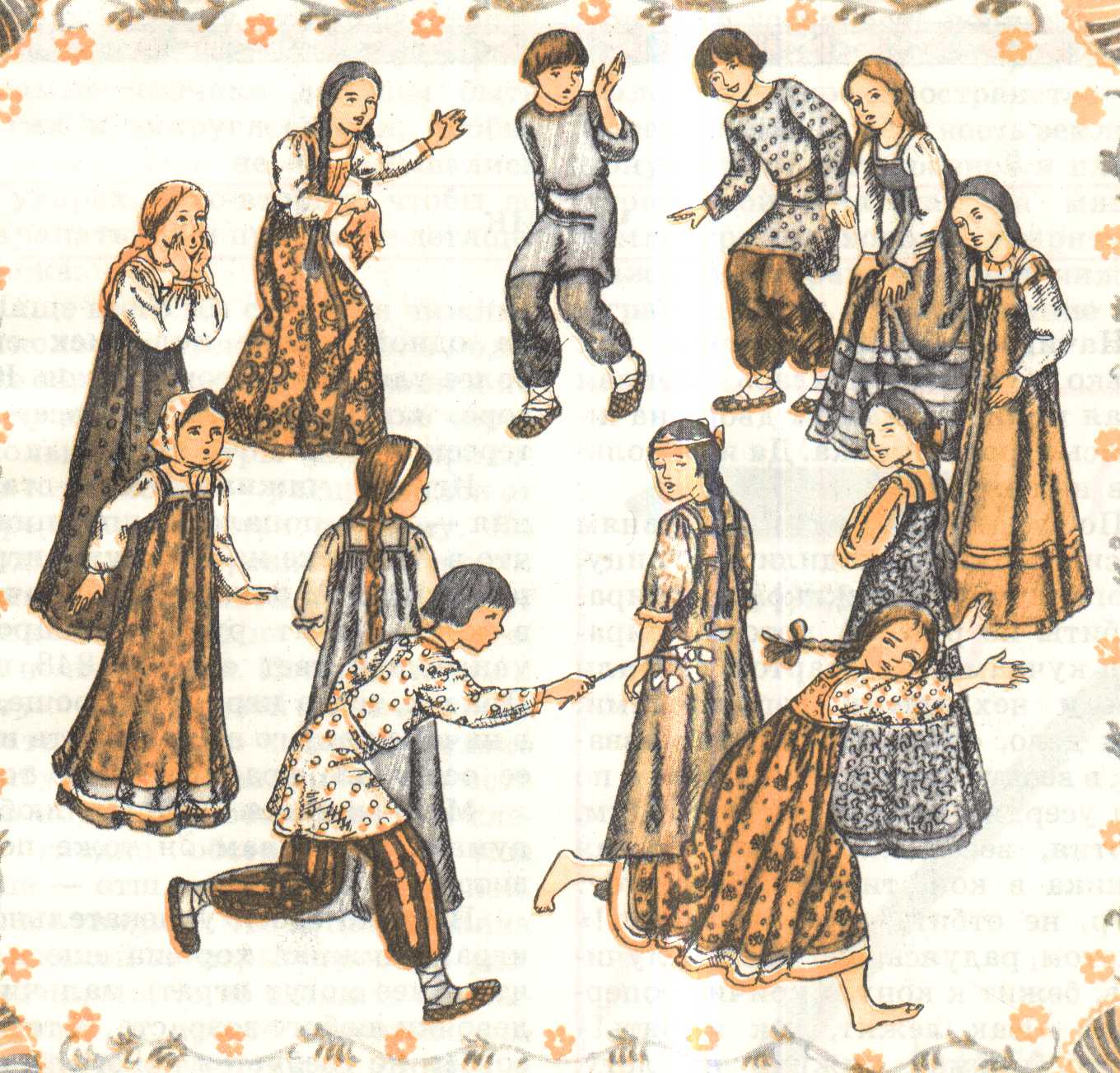 Гуси - лебеди
Совушка
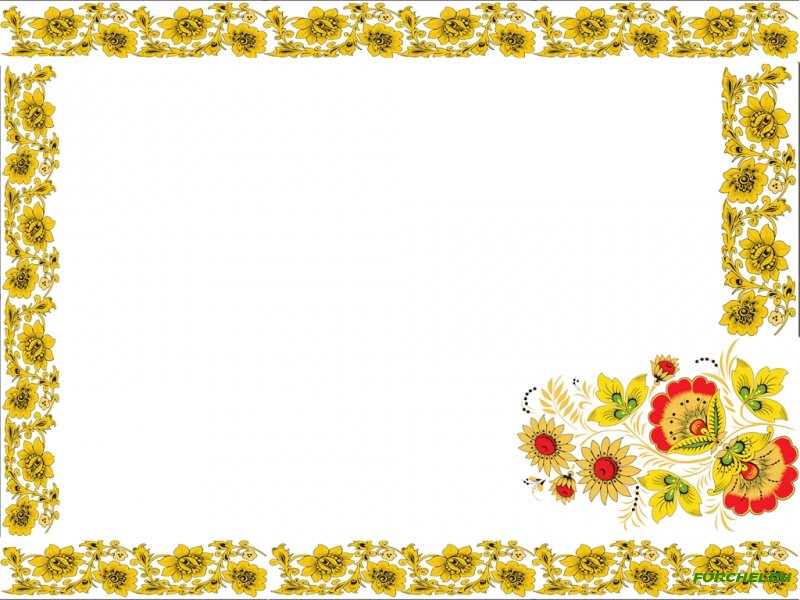 Мини – музей 
«Бабушкин сундук»
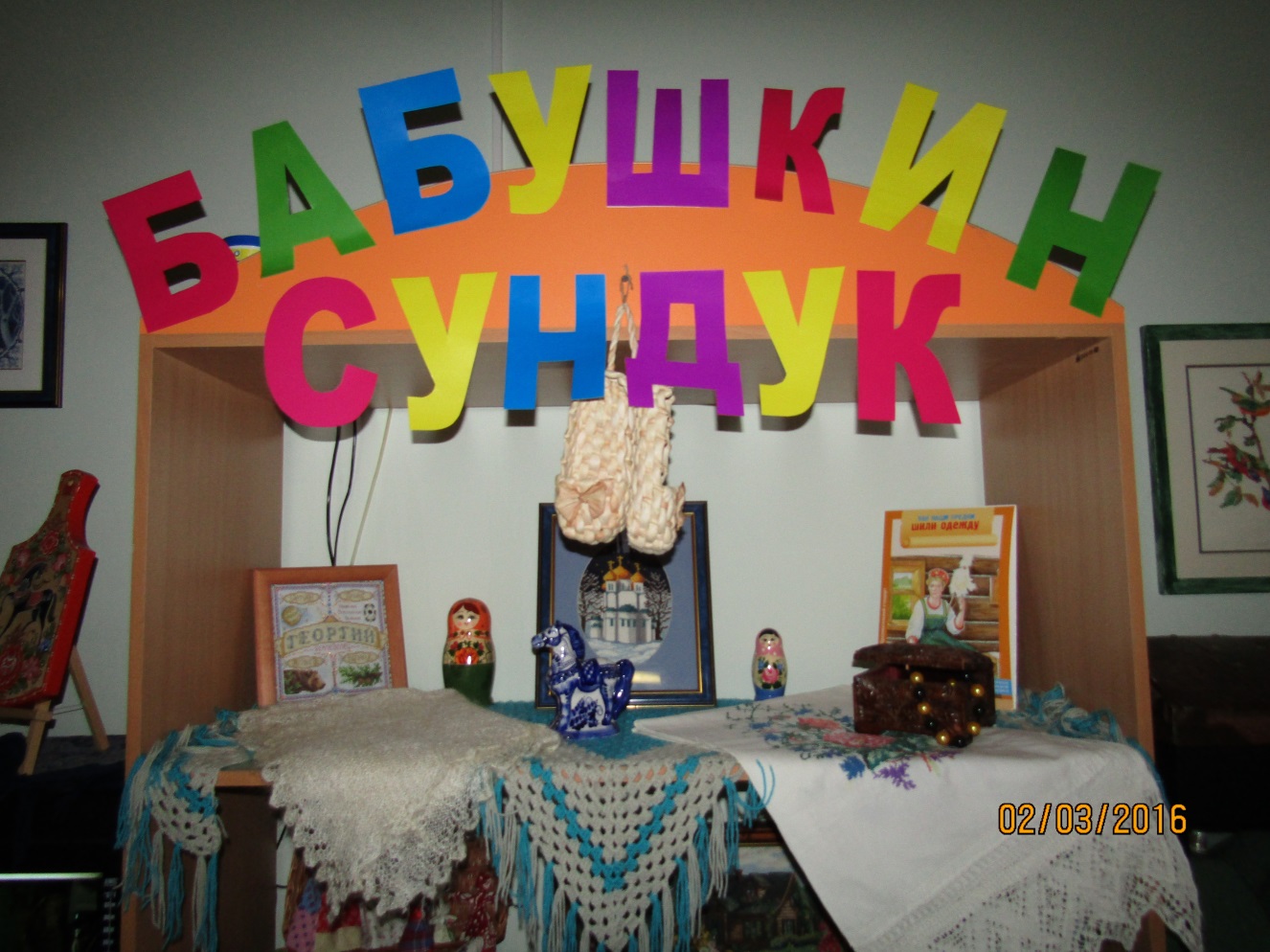 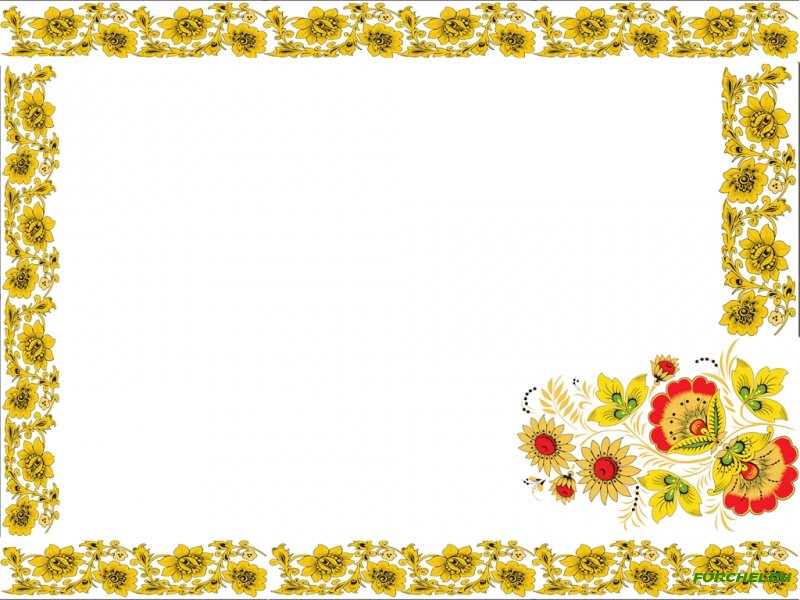 Мини – музей «Бабушкин сундук»
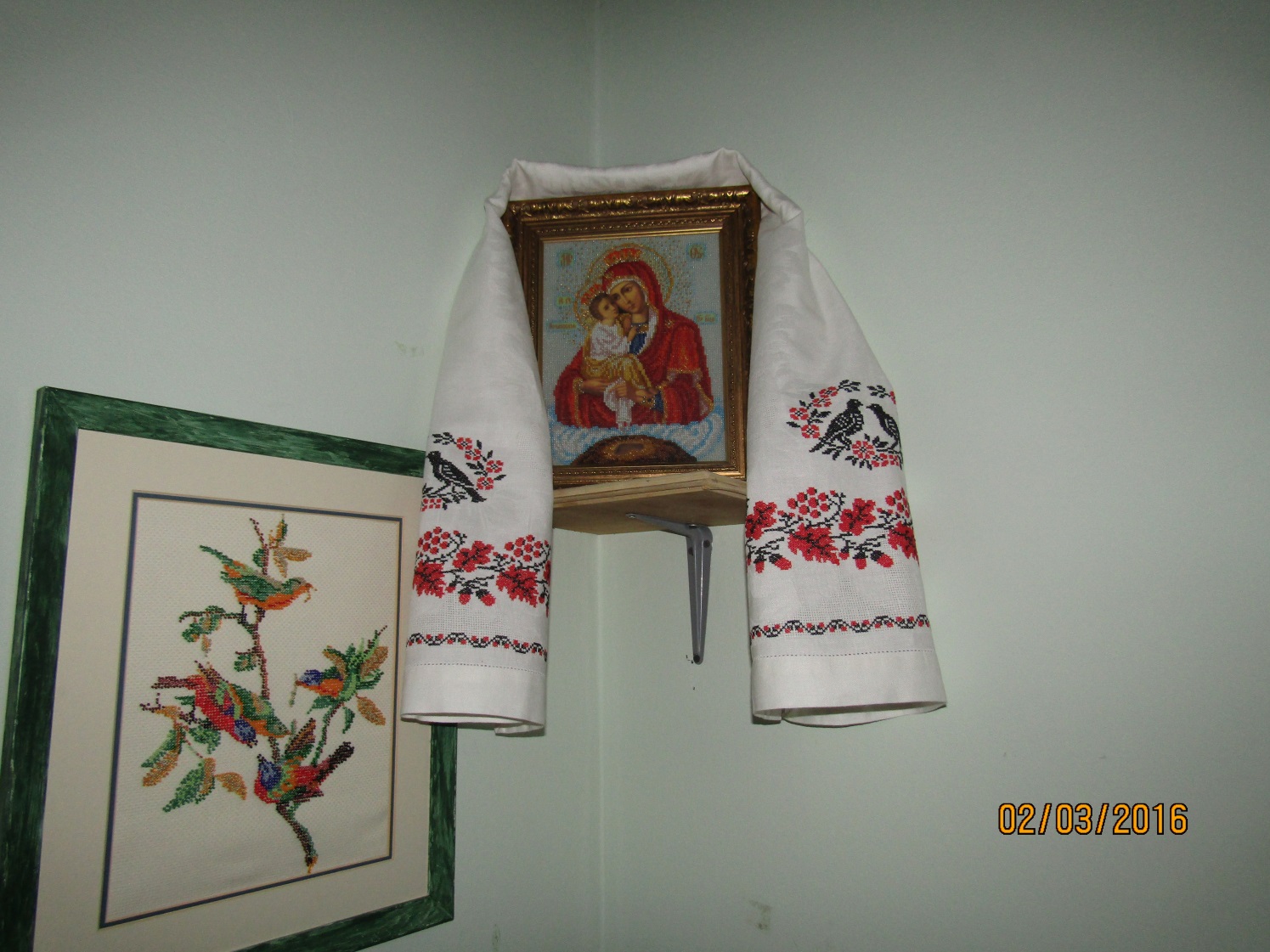 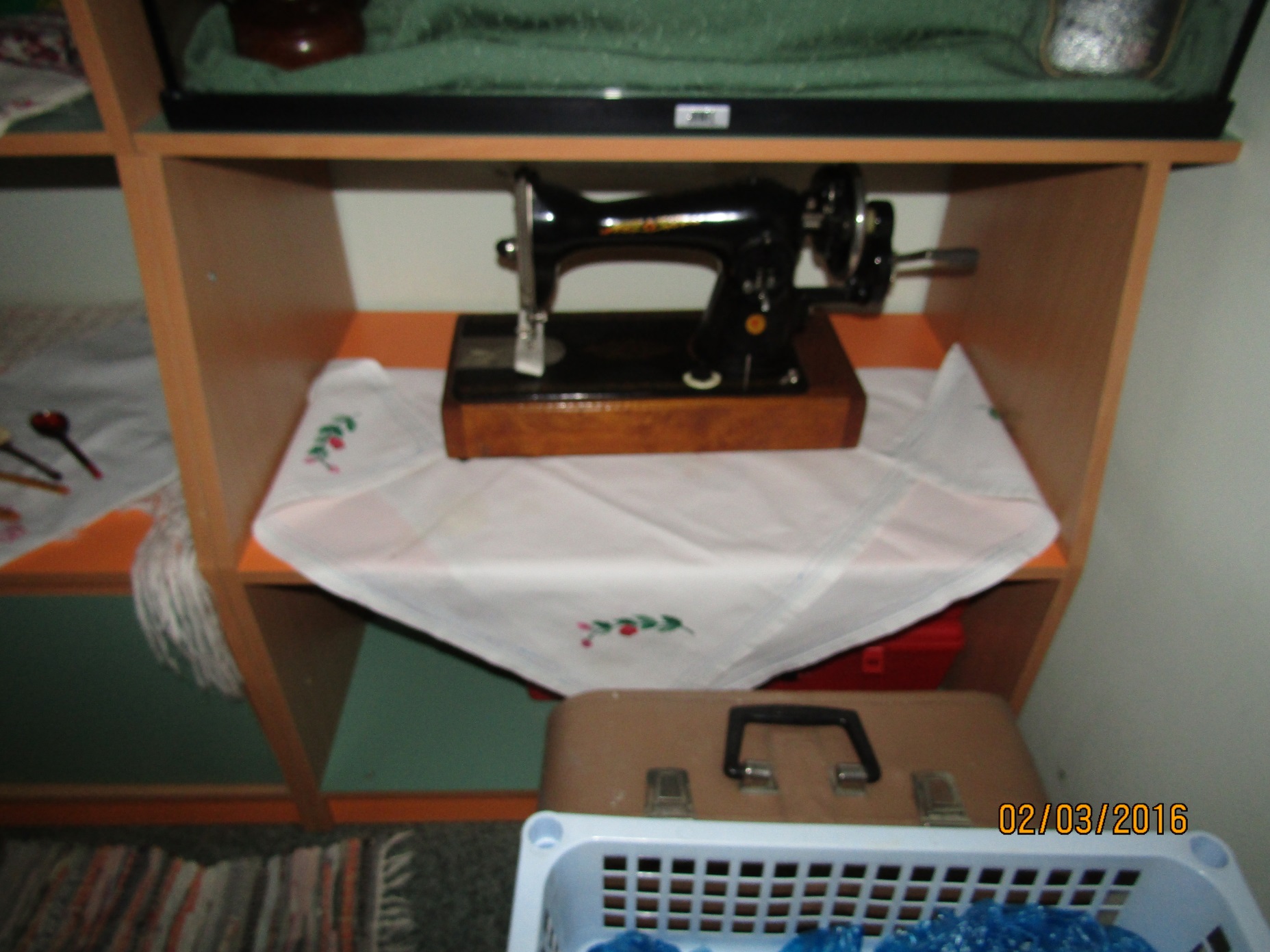 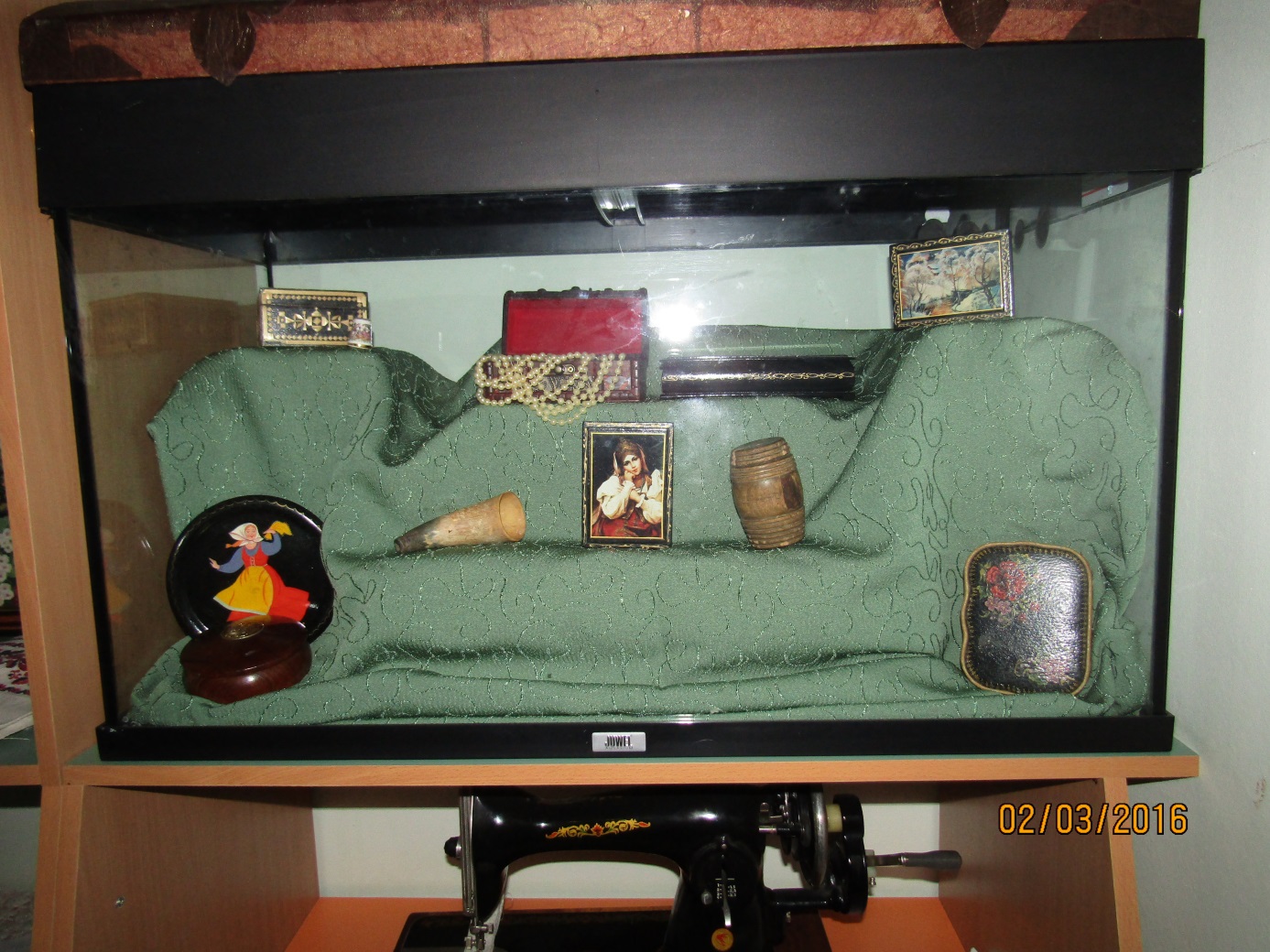 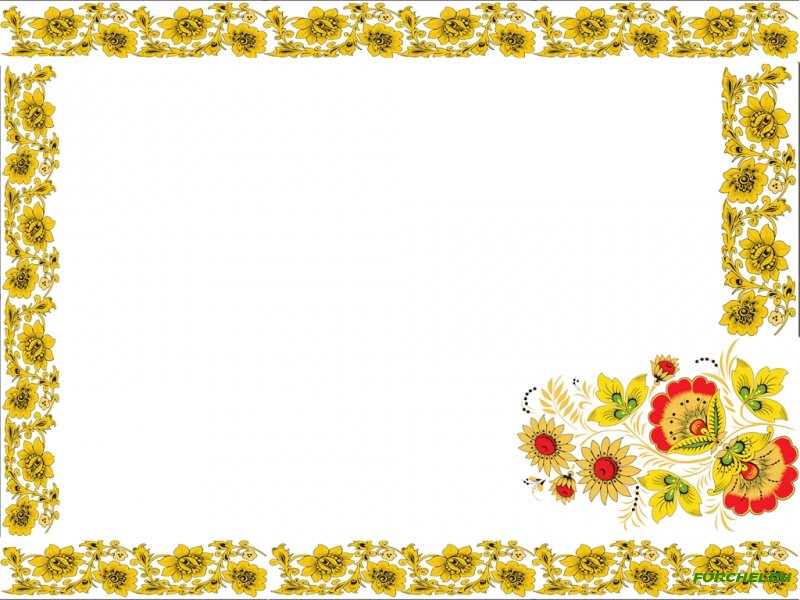 Мини – музей «Бабушкин сундук»
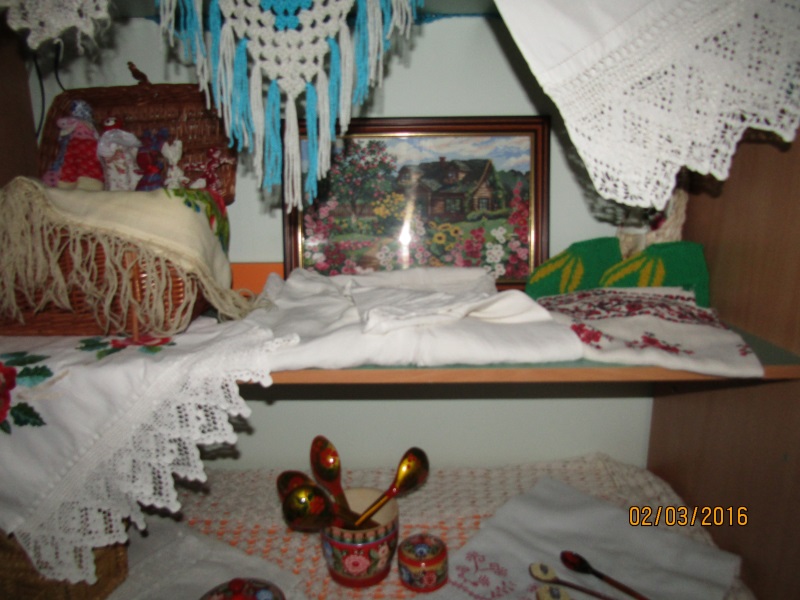 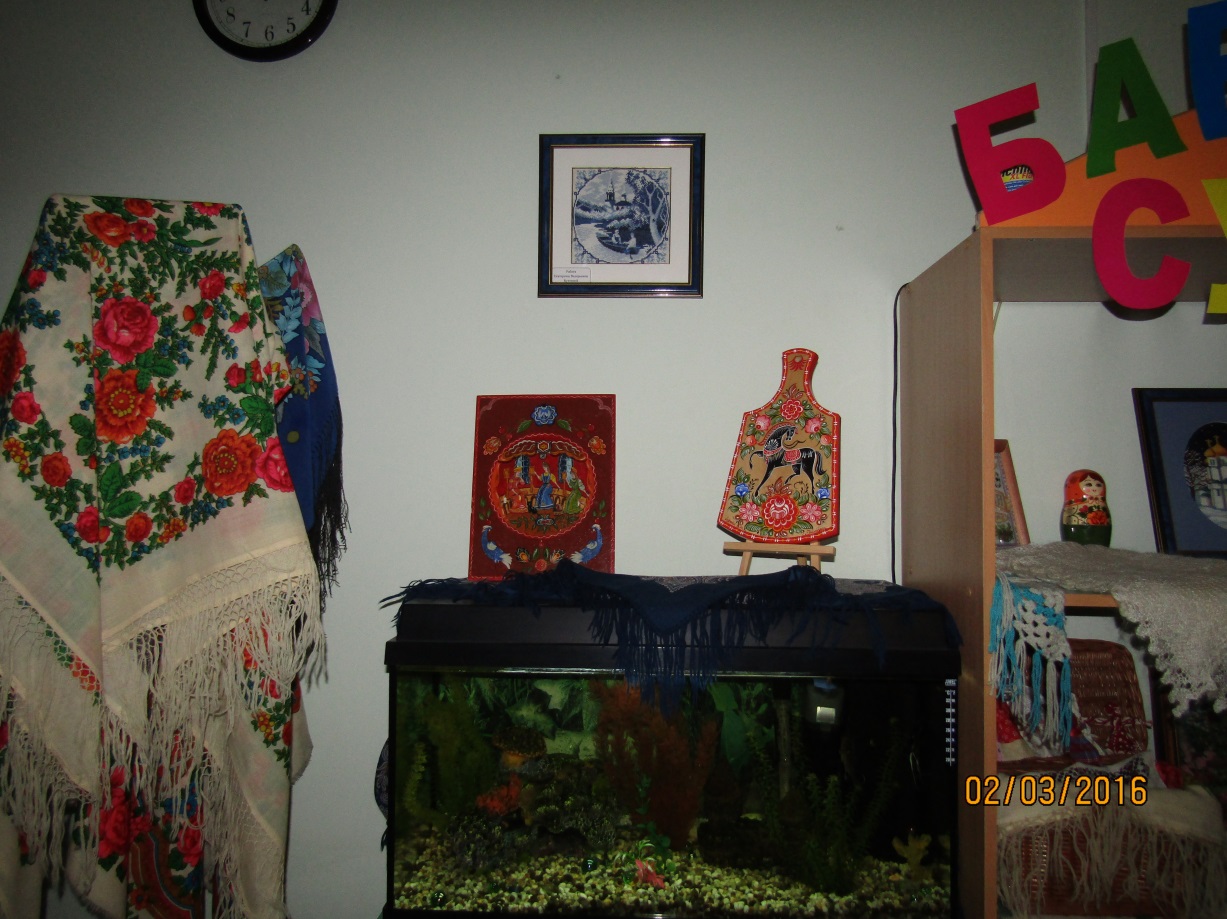 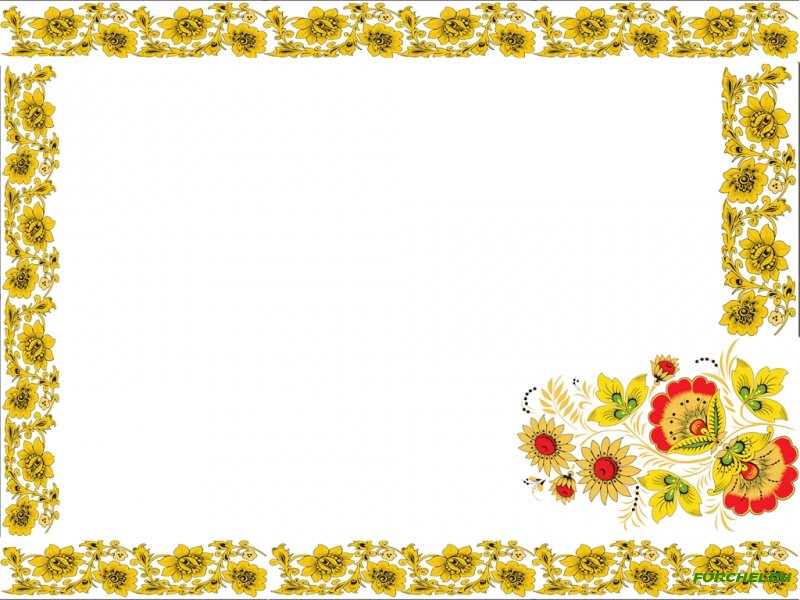 Открытый показ 
Приобщение к социокультурным ценностям. Аппликация.
 Тема: «Музей. Павловопосадский платок»
29.02.2016г.
Цель: Продолжать знакомить детей с русским народным творчеством; с историей возникновения промысла, его особенности.
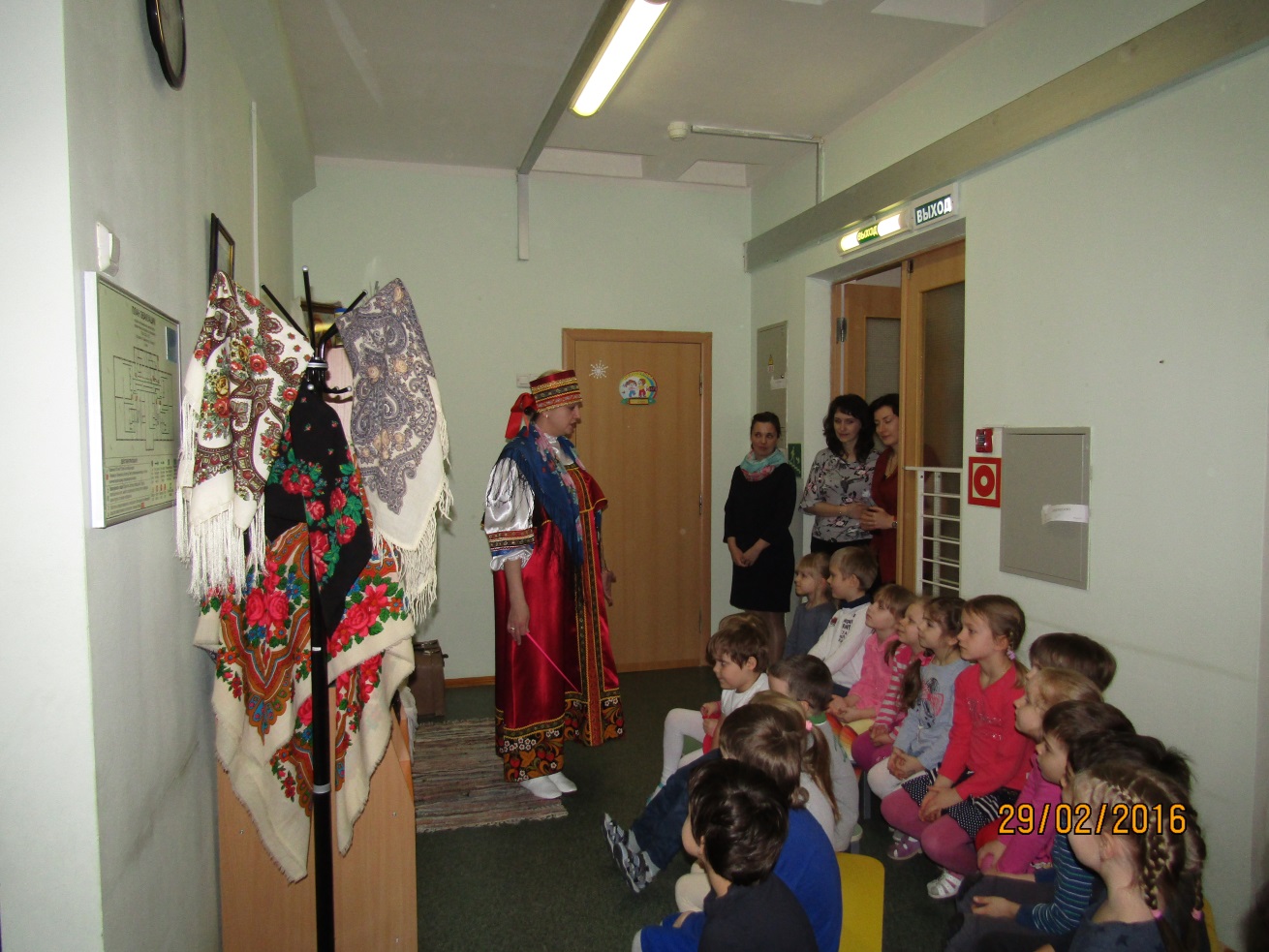 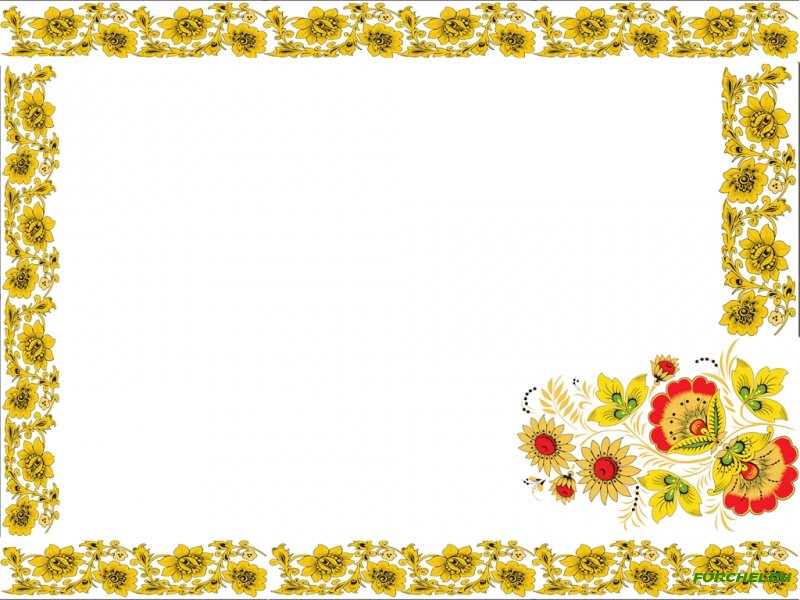 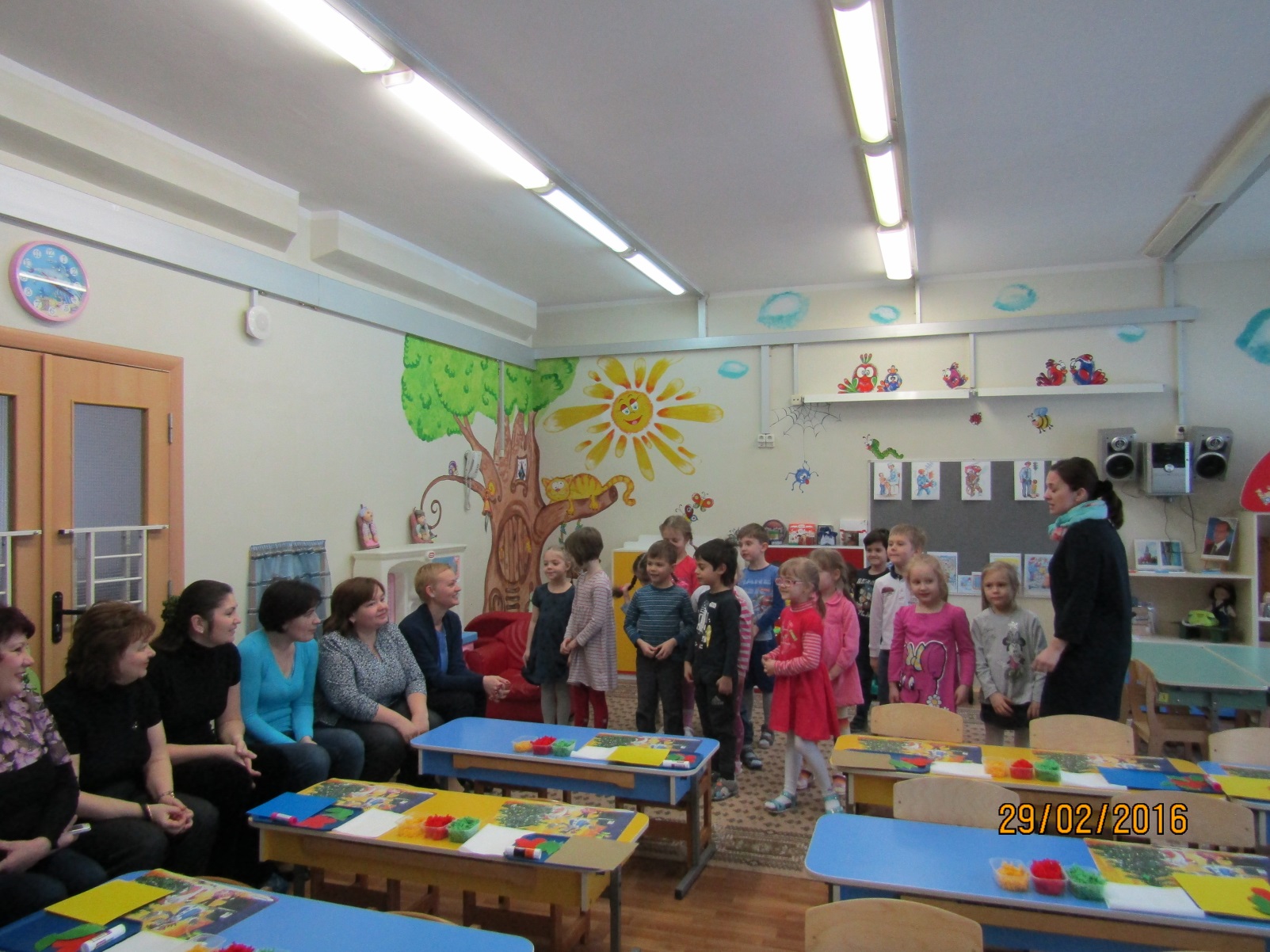 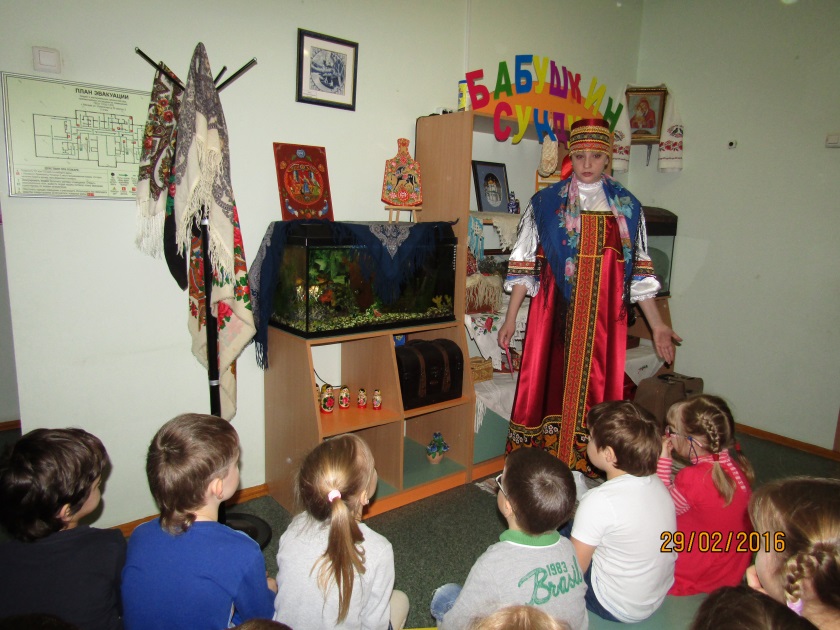 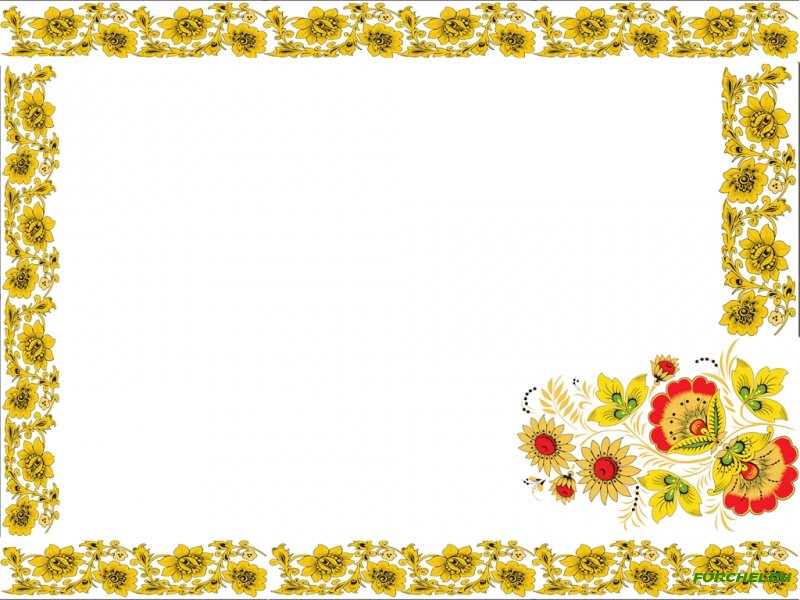 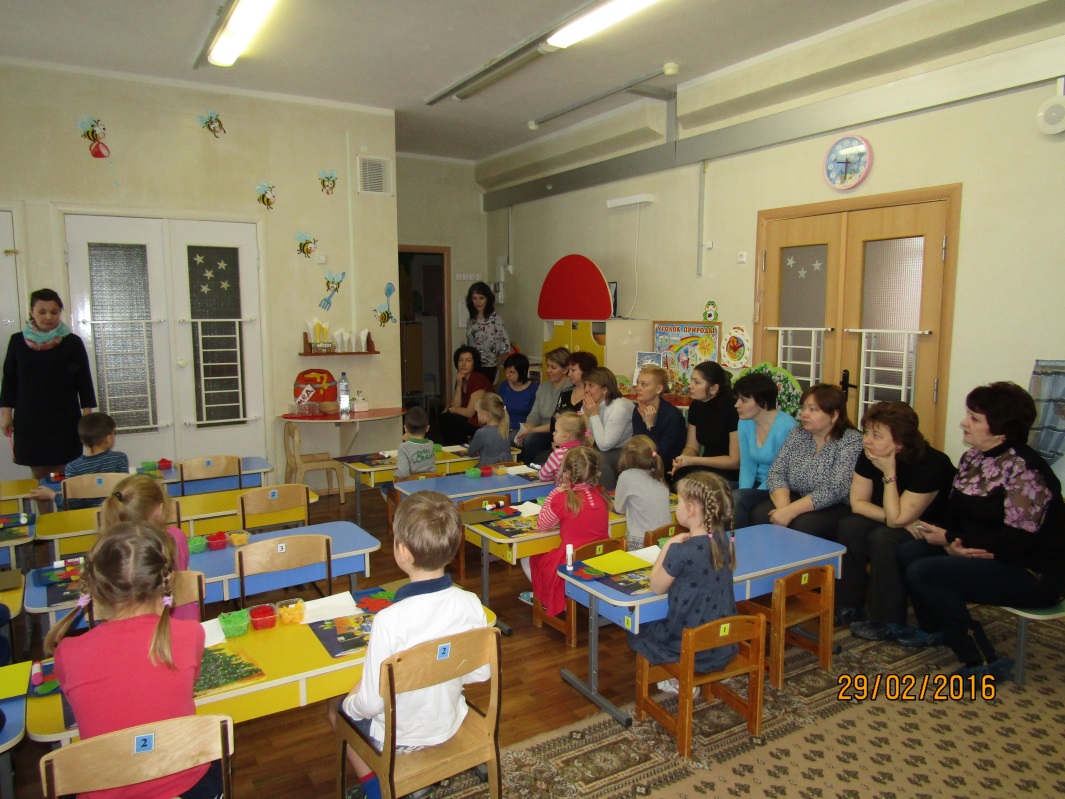 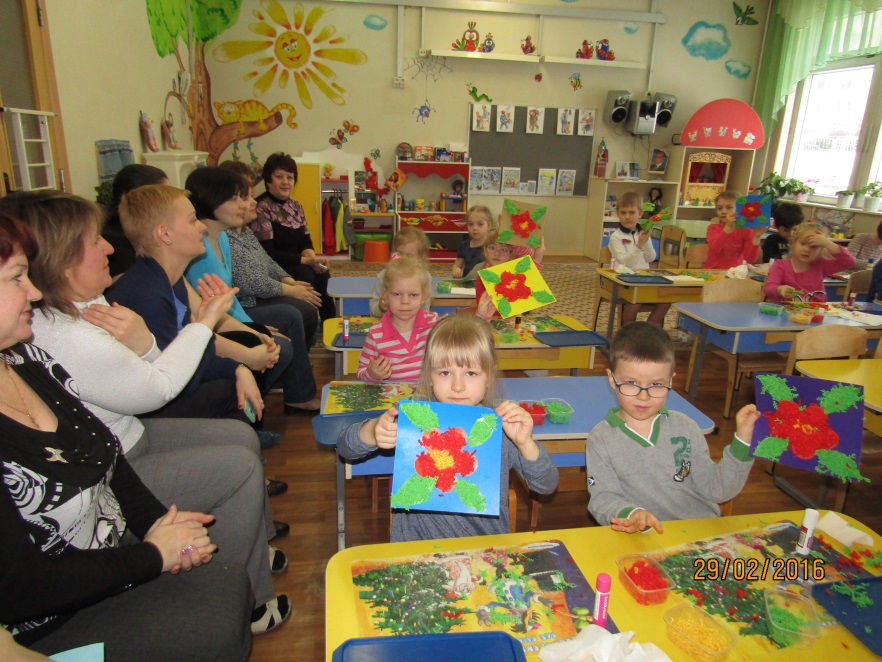 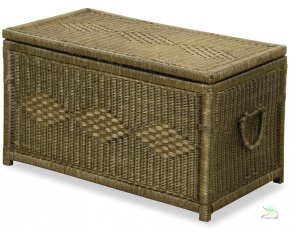 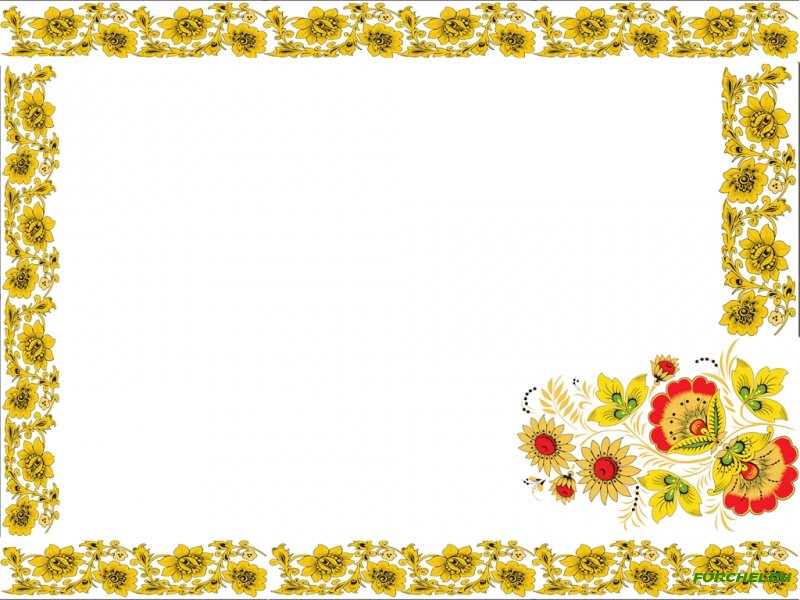 Спасибо за внимание!
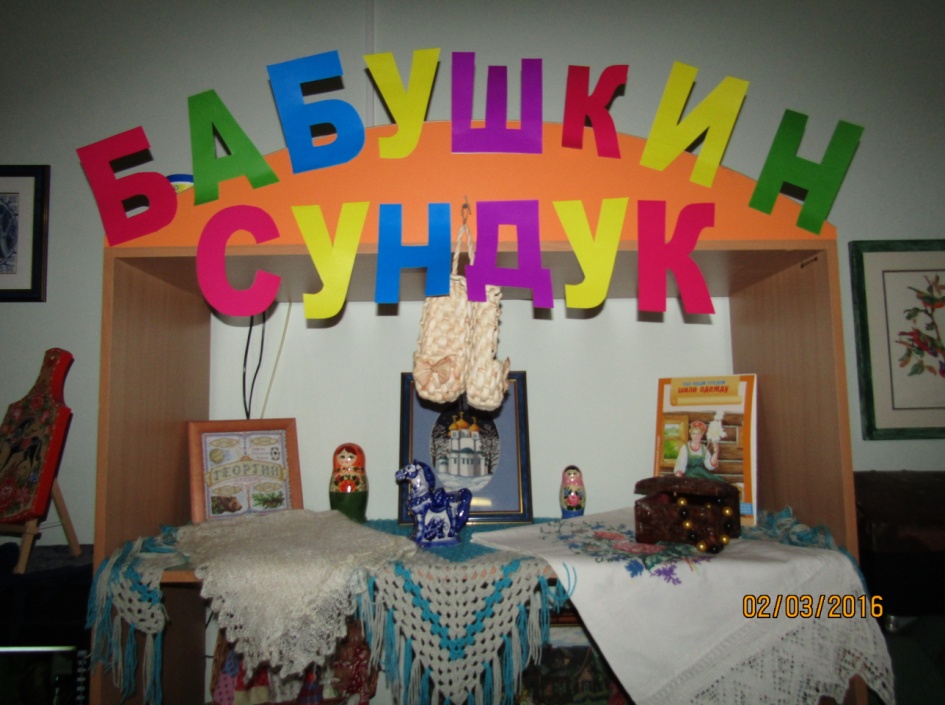